Обучение  грамотеЗвук и  [п],[п’],буквы  П,п
Подготовила и провела
Цветникова  Юлия Анатольевна
Учитель начальной школы
Ела, ела  дуб, дуб. Поломала  зуб, зуб.
ПИ
ЛА
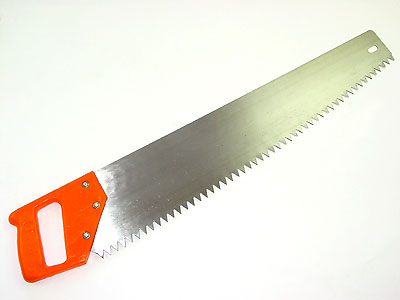 ПО                  ВА                Р
Повар       
                     пила
Игра «Парашютисты»
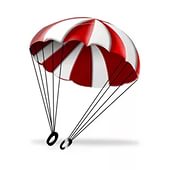 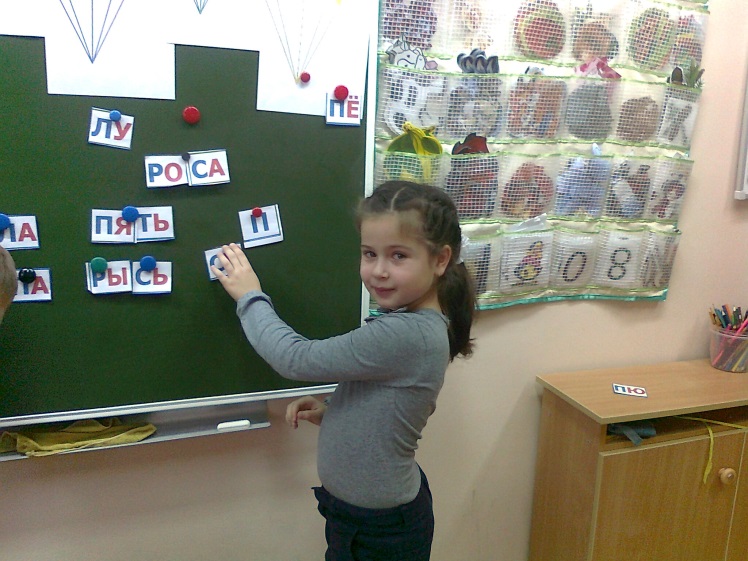 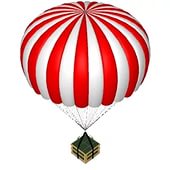 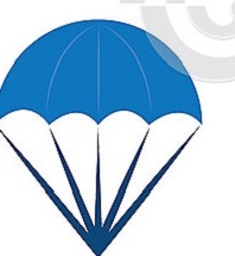 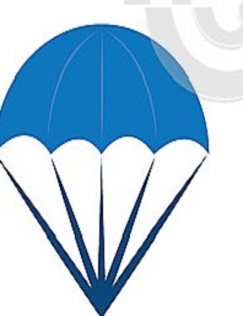 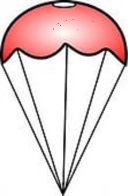 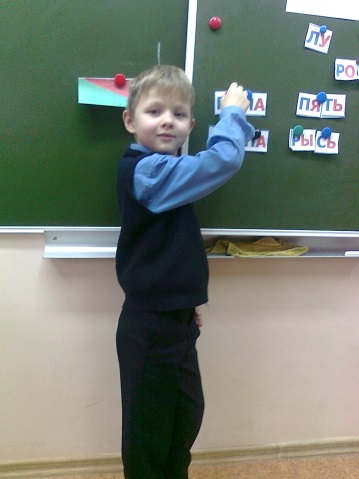 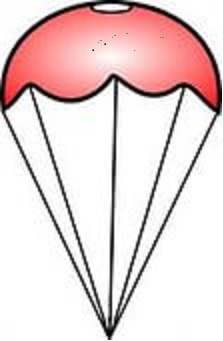 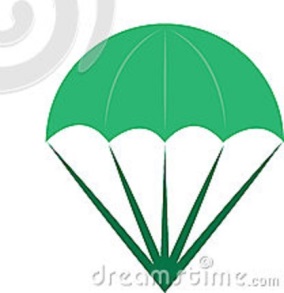 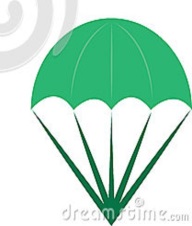 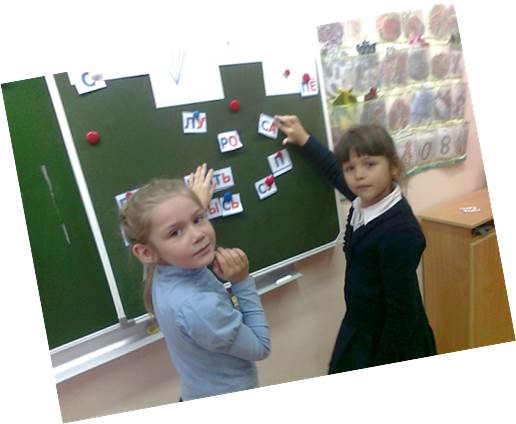 Ры    /сь      пё   /с      ло/па/та/     су   /п    пю/ре  
Пи/ла       пя    /ть       ро/са      лу/па
Речевая  разминка
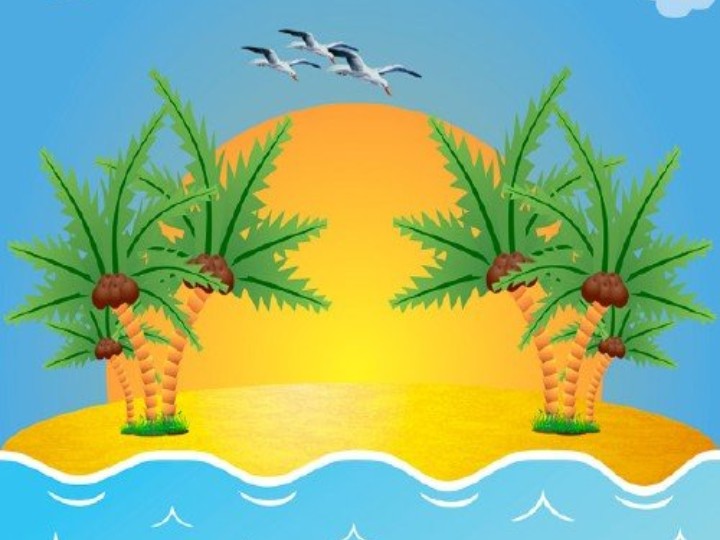 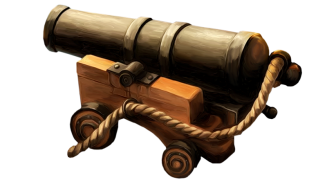 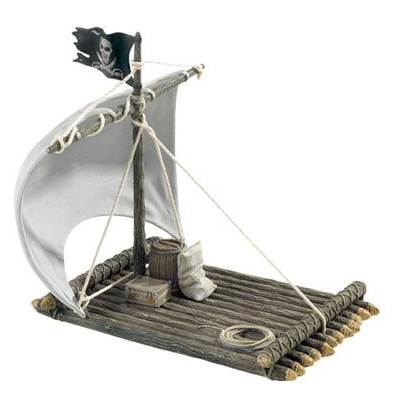 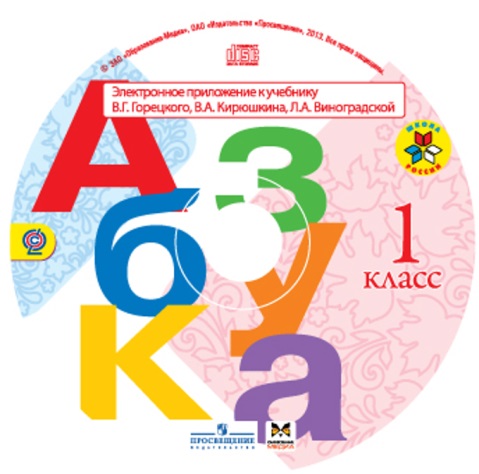 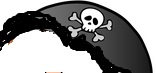 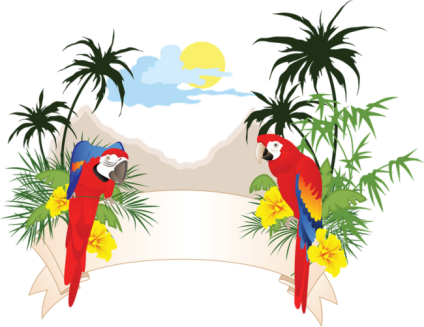 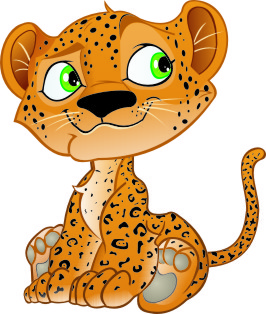 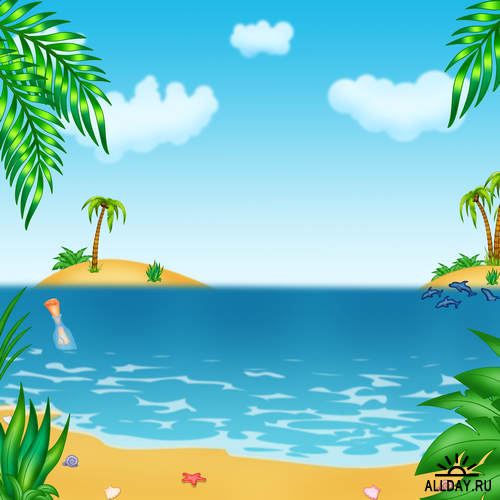 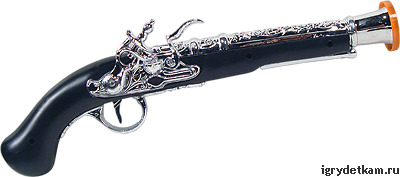 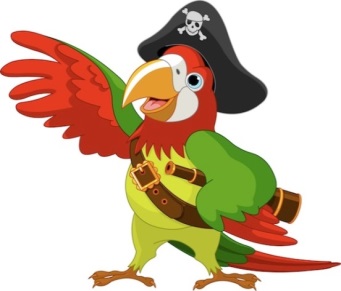 ФизкультминуткаГоворил попугай попугаю:-Я тебя,попугая,попугаю!Попугаю в ответ попугай:-Попугай,попугай,попугай!!!
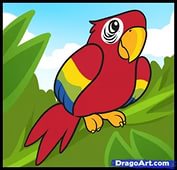 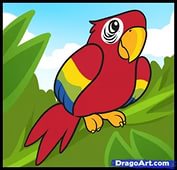 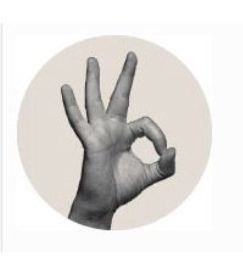 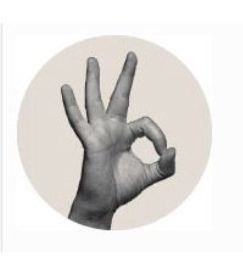 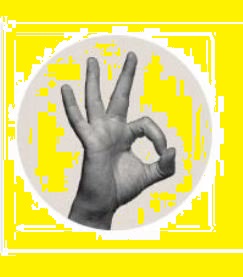 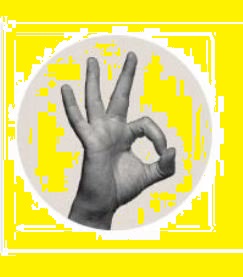 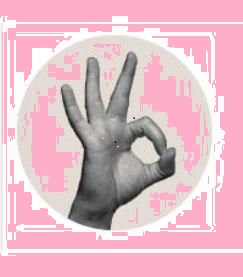 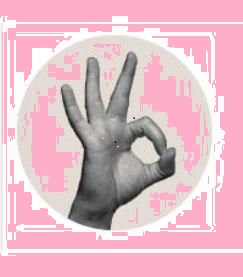 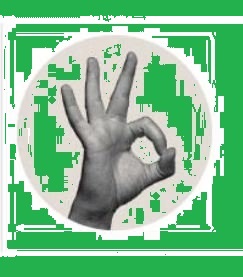 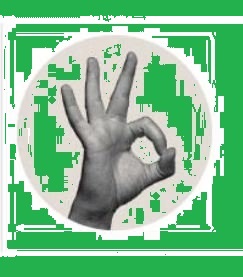 Мультфильм
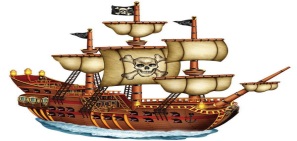 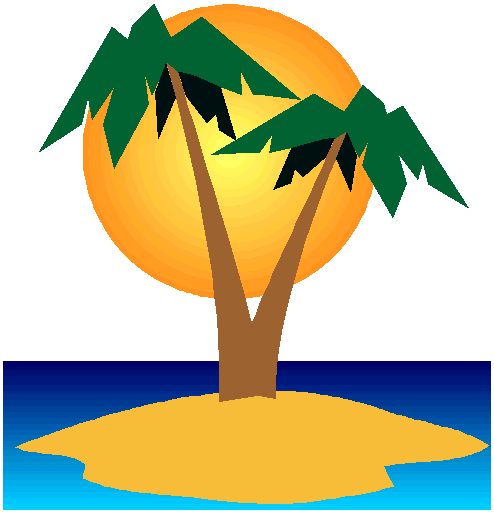 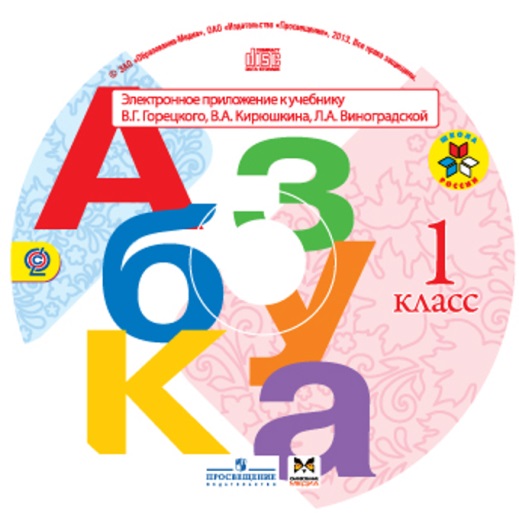 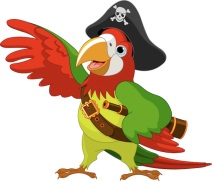 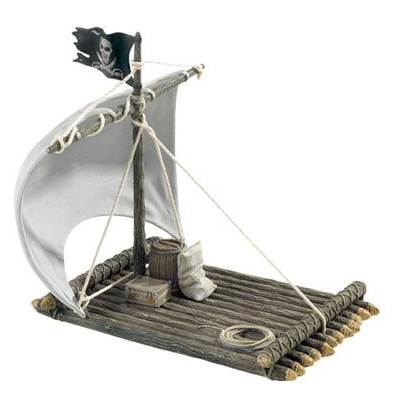 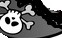 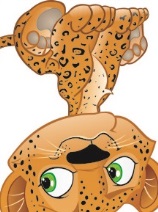 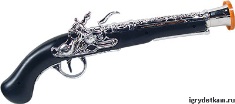 Наше творчество.
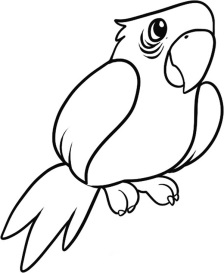 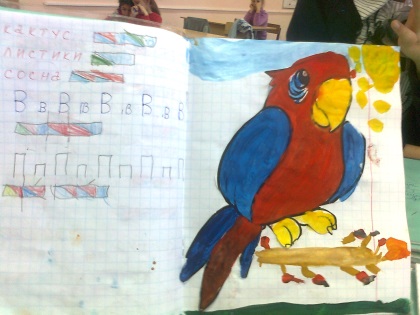 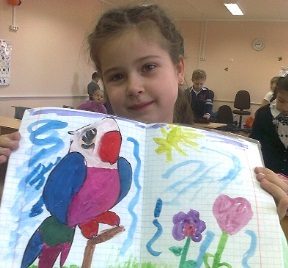 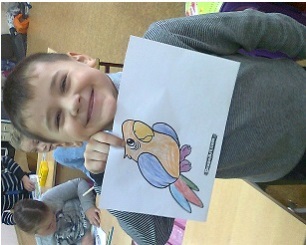 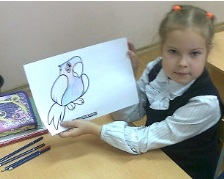 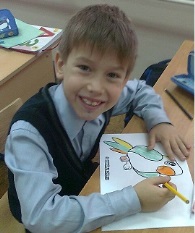 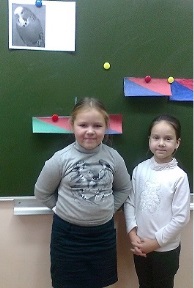 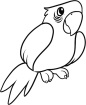 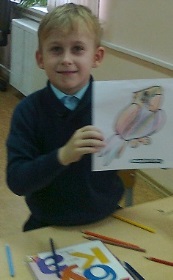 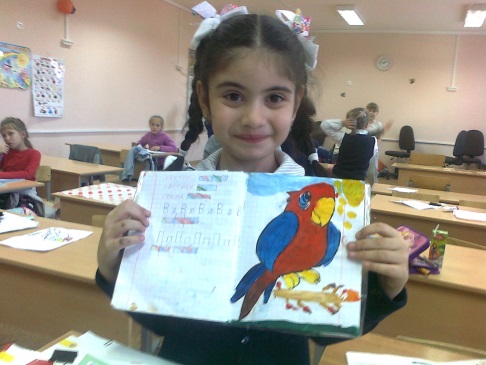 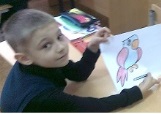 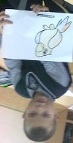 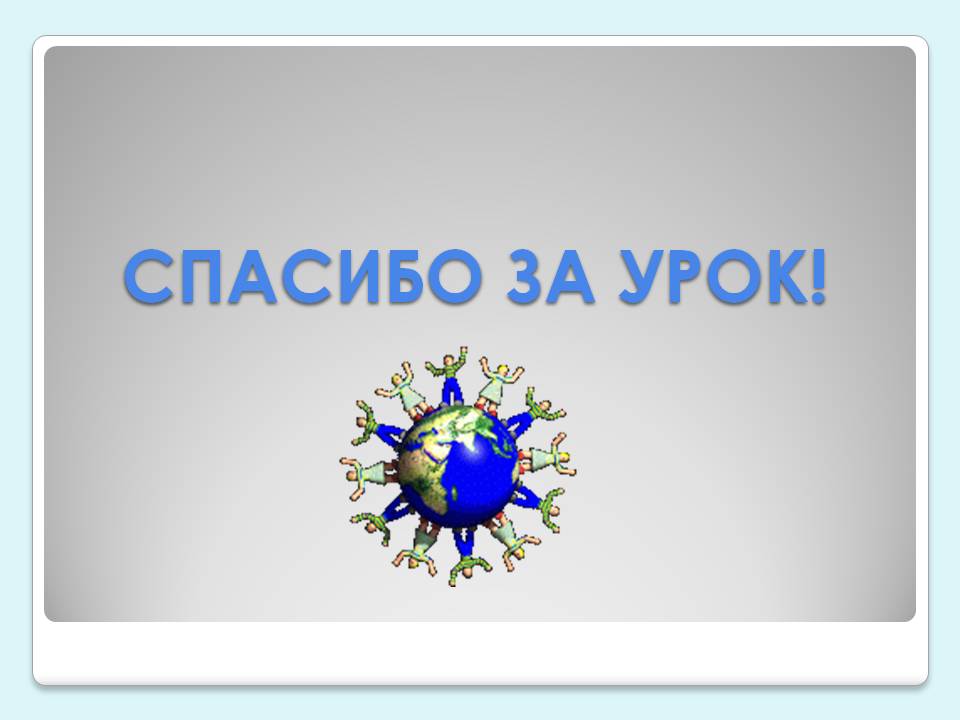 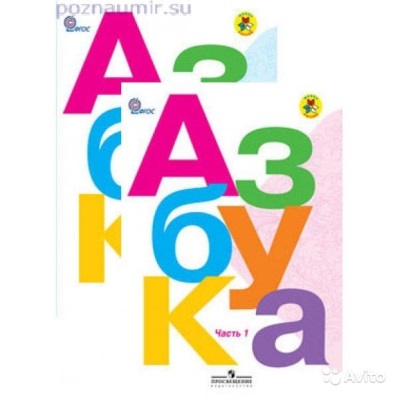 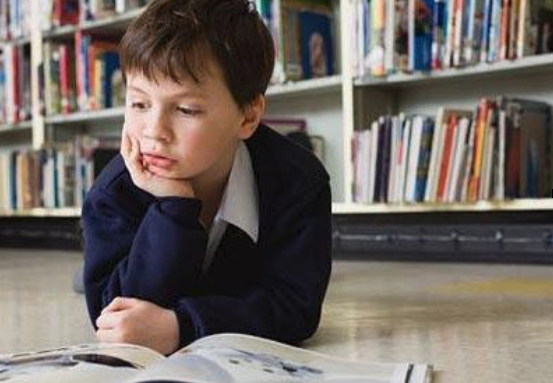 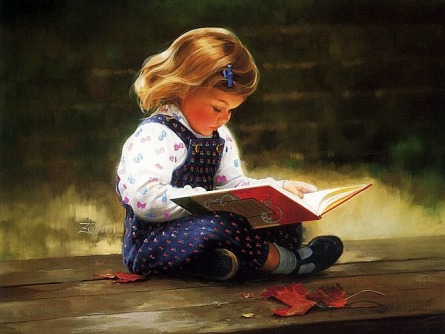